Развитие коммуникативных навыков детей через театральную деятельность в ДОУ
Спектакль «Буратино»
«Золушка»
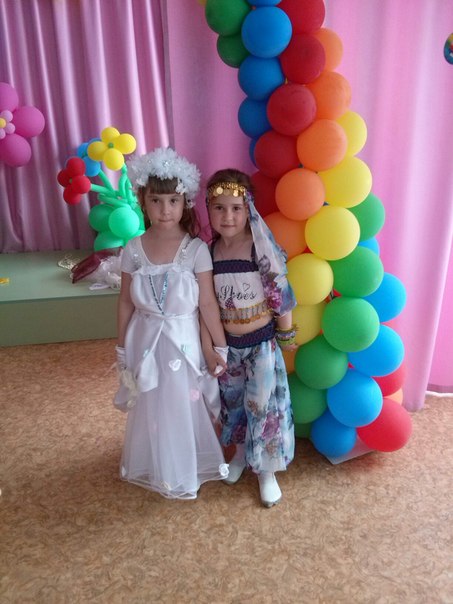 «12 месяцев»
«Дюймовочка»
«Гуси лебеди»
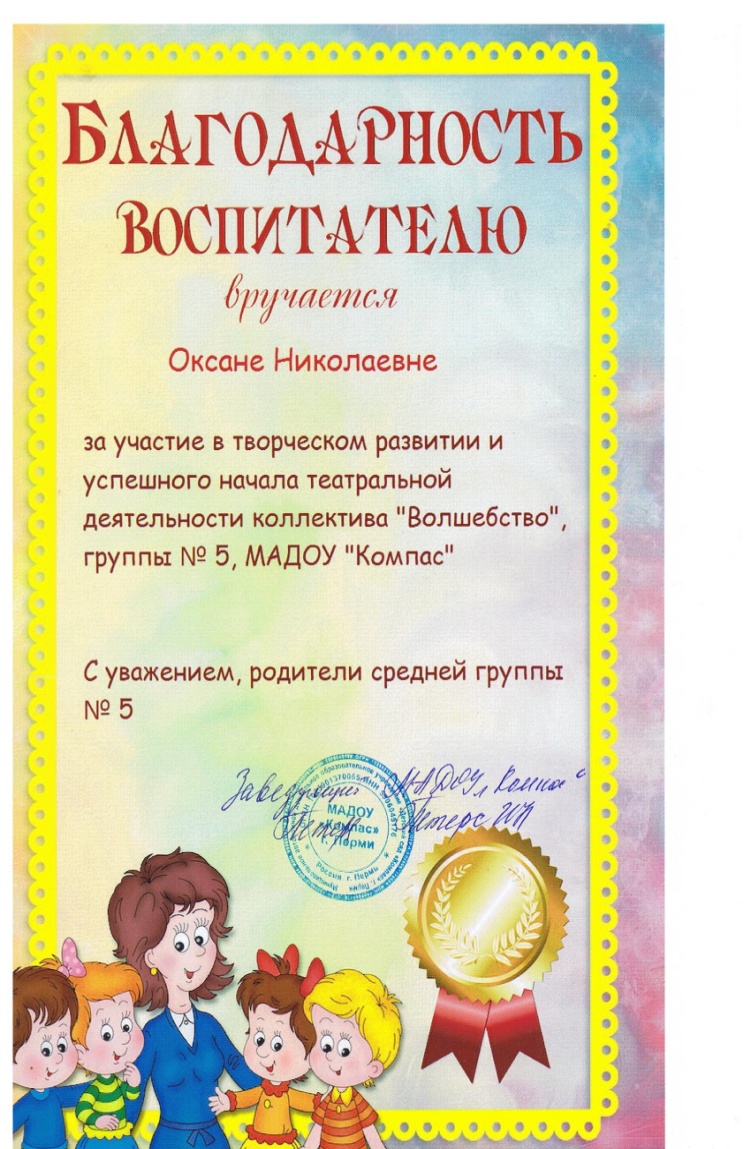 Награды
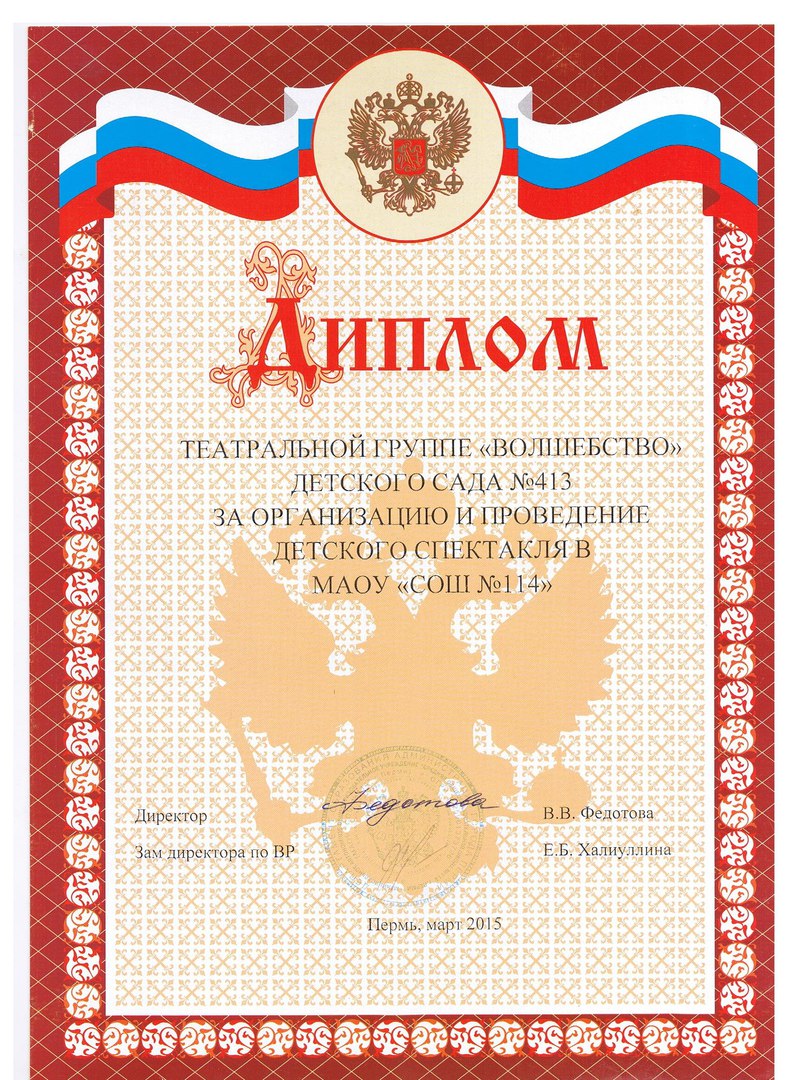 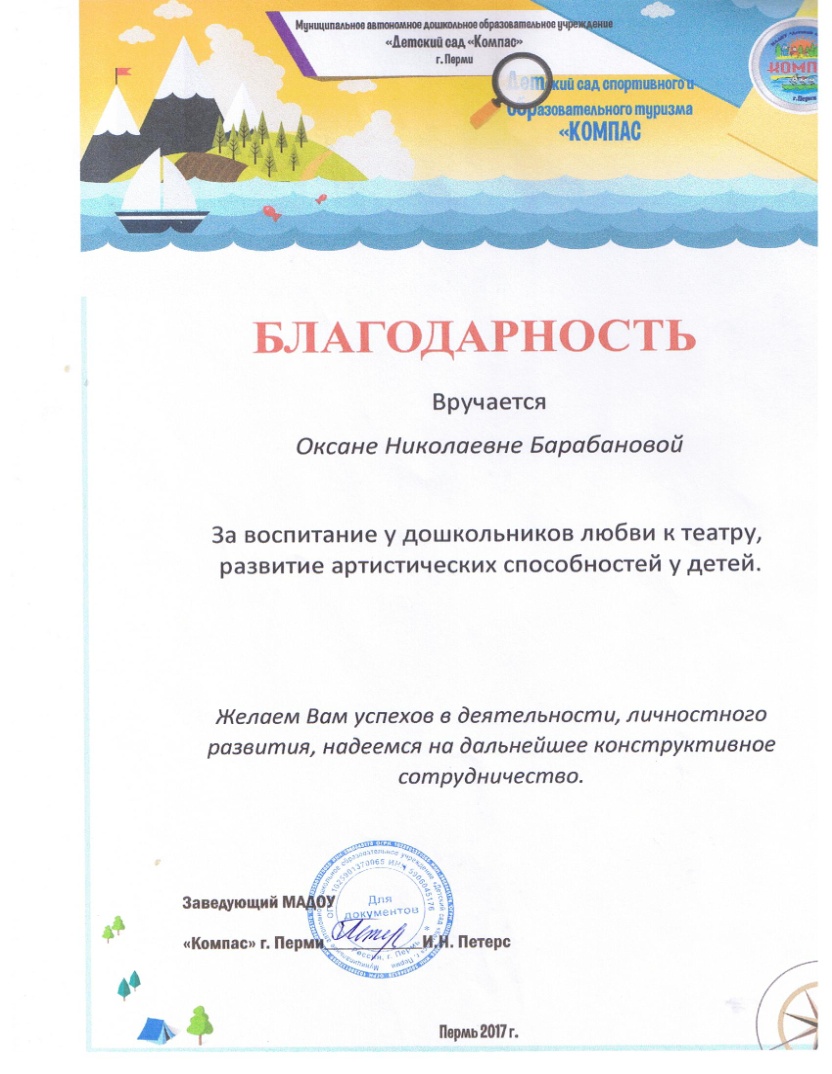